The BHS Learning Journey
Further education
GCSE EXAMS: Paper 1: Christianity and Ethics 
Paper 2: Islam, Peace and Conflict
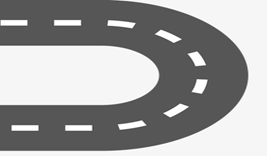 Model answers unpicked and critiqued
Practice questions completed and assessed
Revision techniques shared
 and modelled
GCSE Preparation
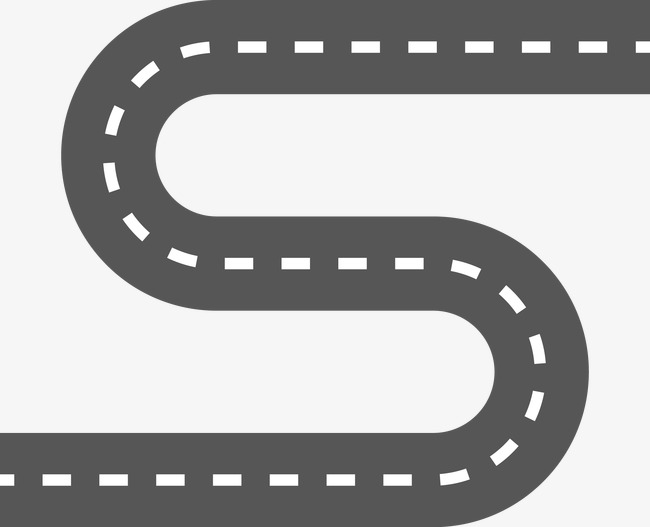 PAPER 1: SECTION 3- Living the Muslim Life
10 Obligatory Acts
Shahadah
Hajj
Eid
Jihad
Sawm
Zakah
Salah
HT2b Assessment: Living the Muslim life and retention
Year 11 Spring Term 2
HT2a Assessment: Crime and Punishment and Peace and Conflict
Modern conflict
Just War/
Lesser Jihad
Peace and conflict
WMD
Peacemaking
Conflict
Pacifism
Year 11 Spring Term 1
PAPER 2: SECTION 4- Peace and Conflict
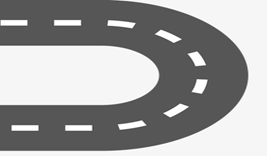 PAPER 2: SECTION 2-Crime and Punishment
Good, evil and suffering
Aims of punishment
Treatment of criminals
Forgiveness
Capital Punishment
Punishment
Justice
Crime
Year 11 Autumn Term 2
CHRISTMAS- MOCK EXAMS
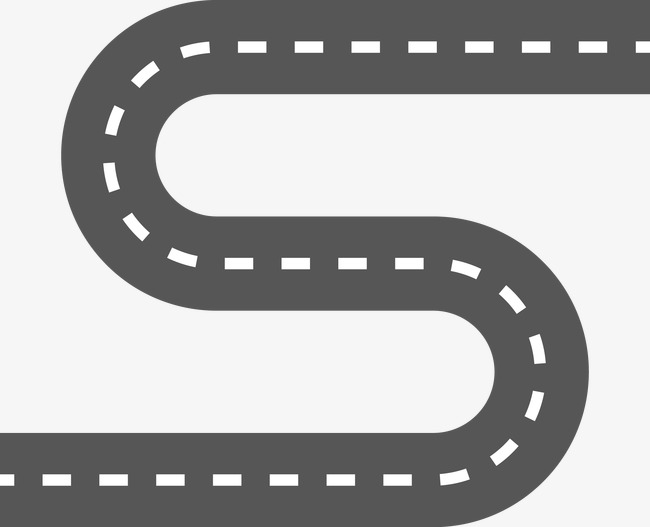 HT1a Assessment: Muslim Beliefs and Christian Beliefs
The Five Roots of Usal ad-Din
The nature of Allah
Risalah
Holy Books
Malaikah
Akhirah
Al-Qadr
The Six Beliefs
PAPER 2: SECTION 1- Muslim Beliefs
GCSE continues….
Year 11 Autumn Term 1